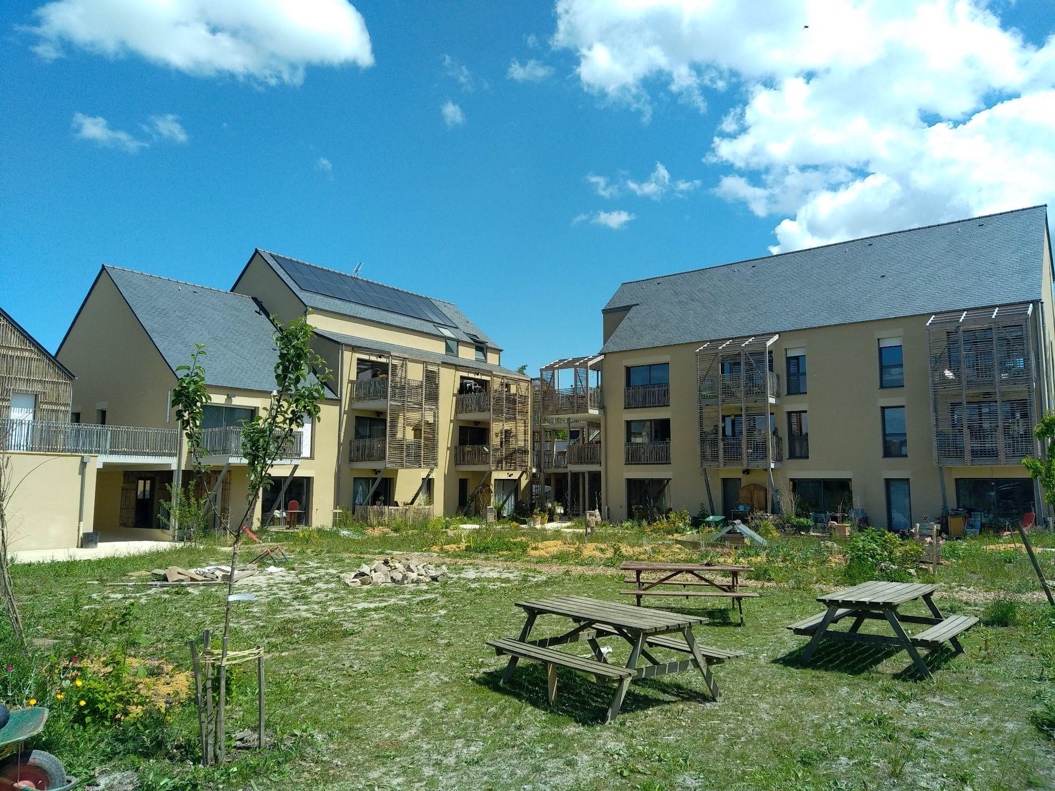 Projet d’habitat participatif
L’Ôôôberge
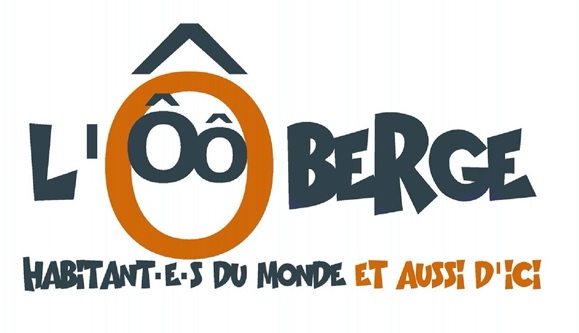 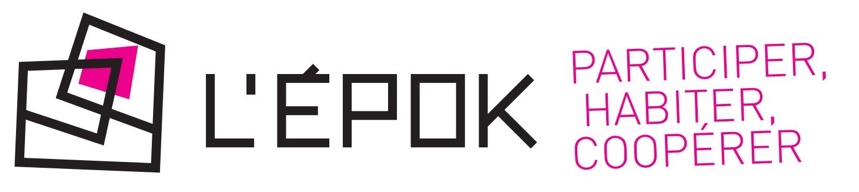 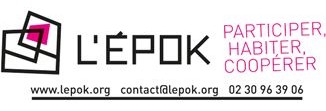 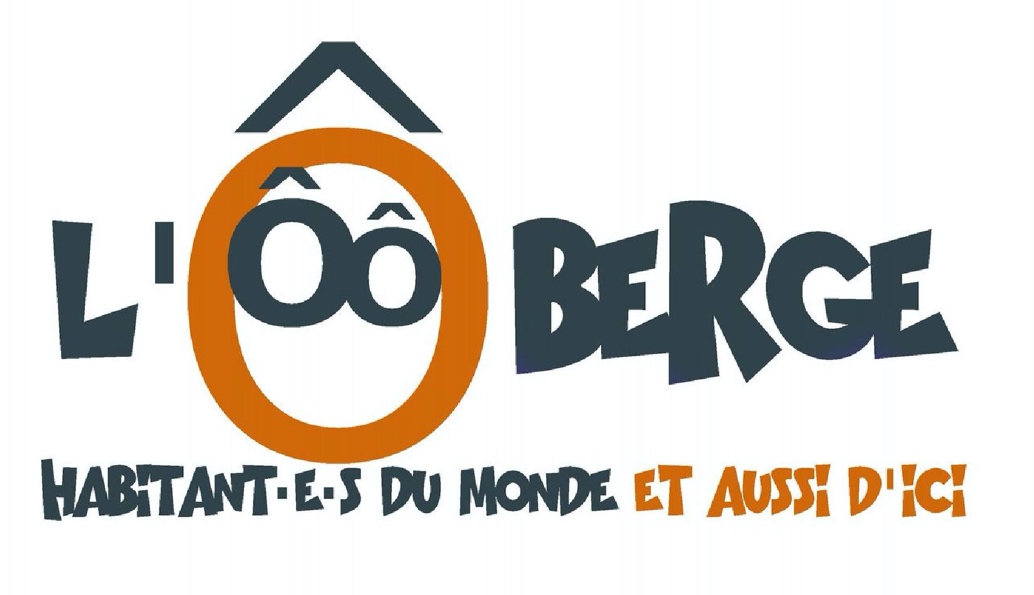 Ana Lucia Gonzalez
AMO - AMU
analucia.gonzalez@lepok.org

Irène Cerquetti et Michelle Delaunay  HABITANTES
Qui sommes-nous ?
RÉSEAU DES  ACCOMPAGNATEURS
RÉSEAU DES  COLLECTIVITÉS
MOUVEMENT  HABITANTS
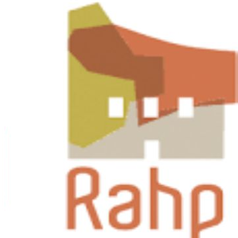 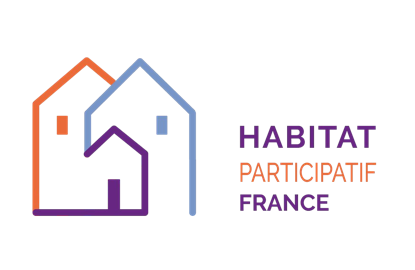 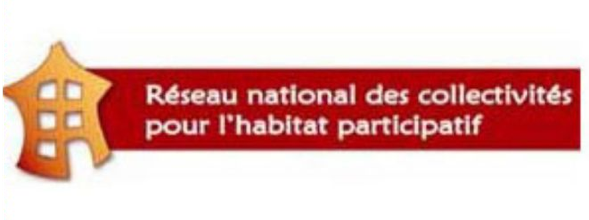 AU NATIONAL
AU RÉGIONAL  AU LOCAL
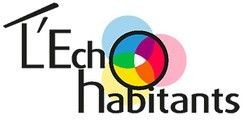 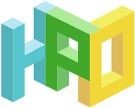 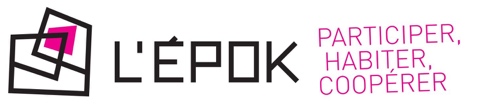 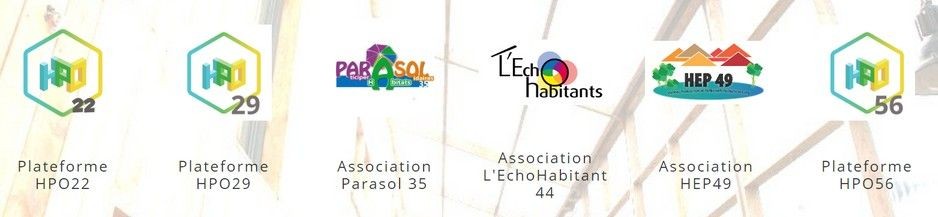 Un mouvement et des réseaux structurés sur le territoire
Projet immobilier classique
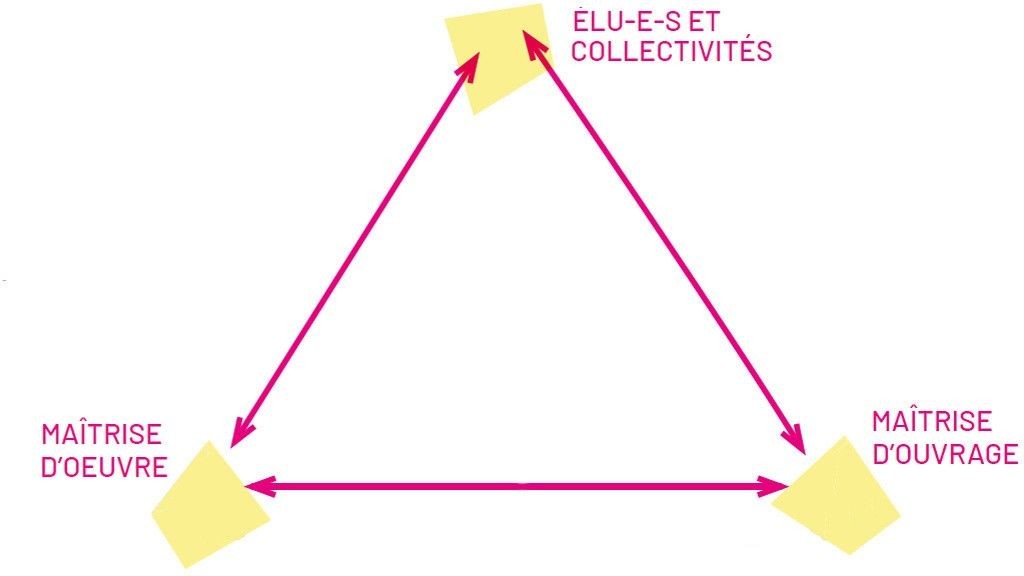 De qui parle-t-on ?
Projet d’habitat participatif
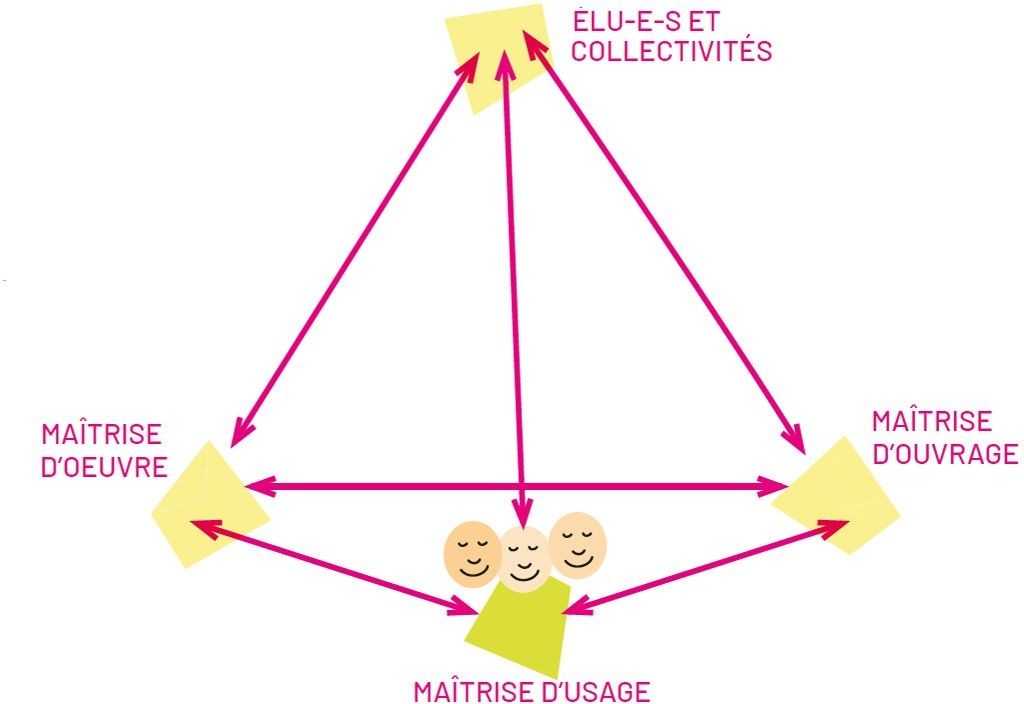 De qui parle-t-on ?
Projet d’habitat participatif L’Ôôôberge
Ville de  Dol-de-Bretagne
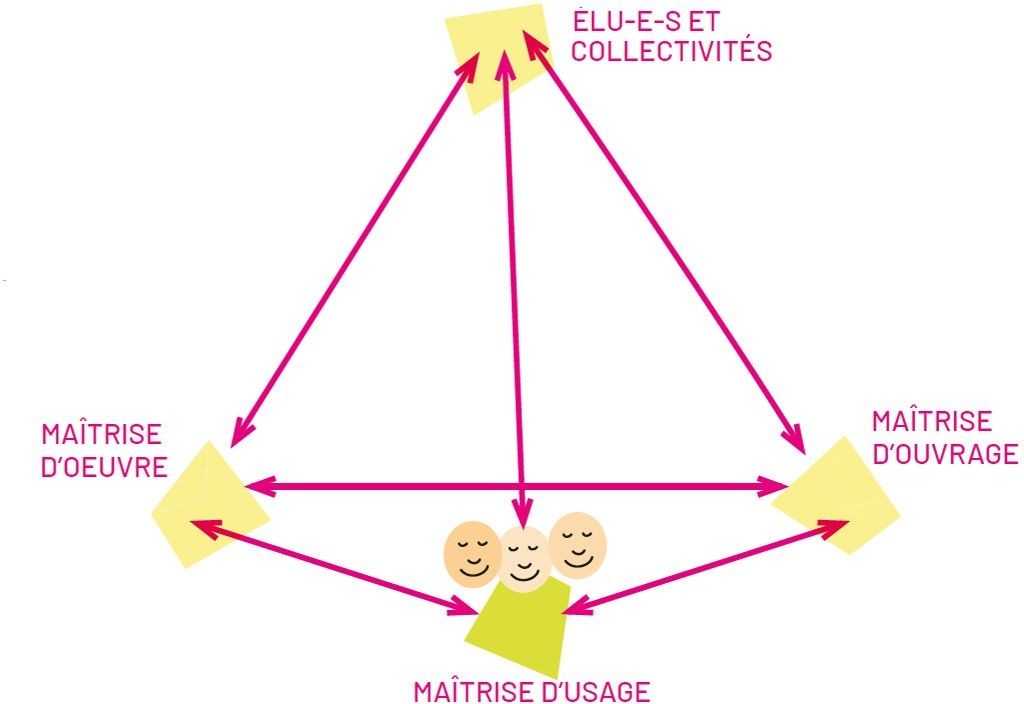 Émeraude Habitation  (Ofﬁce Public de  l’Habitat)
Rhizome  Solécité
Futur.e.s habitant.e.s
De qui parle-t-on ?
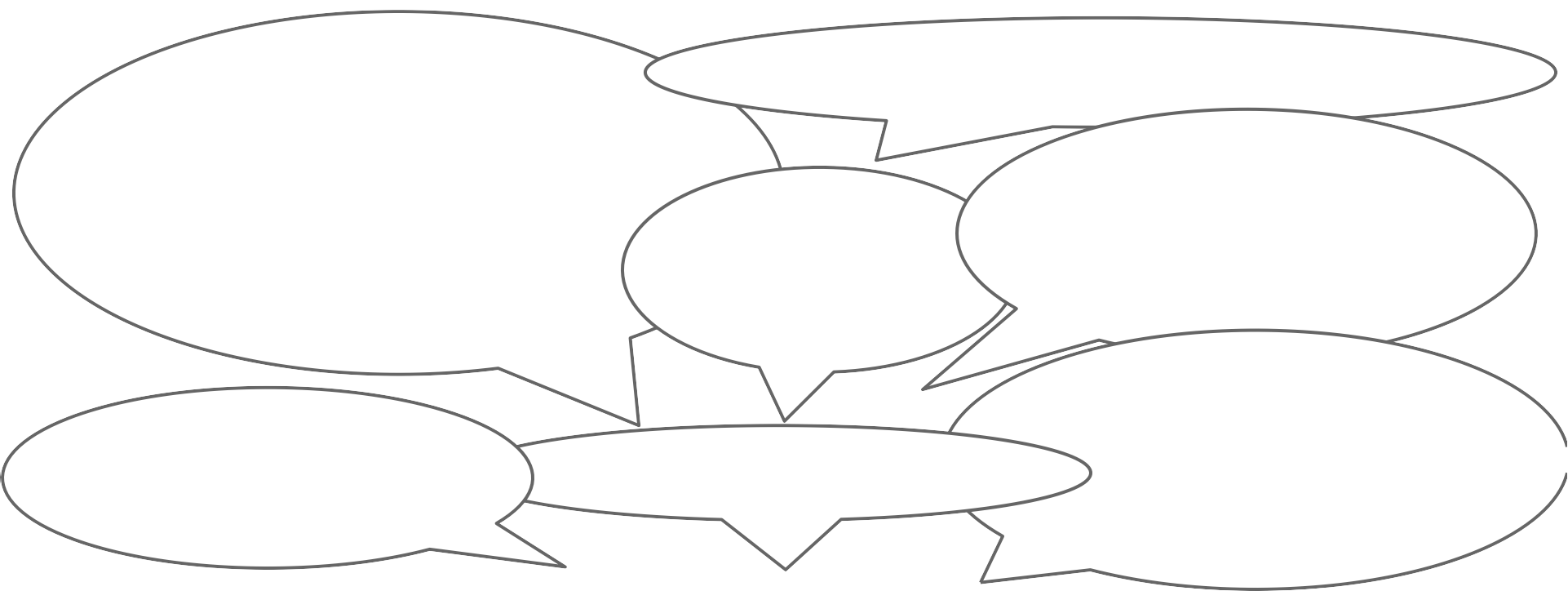 23 logements
Bordés par un ruisseau
8 en locatif social
13 en location-accession  (PSLA)
2 en accession libre
+ nichoirs d’oiseaux  et de chauves-souris !
Performance  thermique
RT 2012 - 20%
R + 2 + combles  maximum  Terrasse ou  balcon
Ascenseur  et  coursives
Trois  bâtiments  sur 4000 m2
un ancien resto
LE PROGRAMME
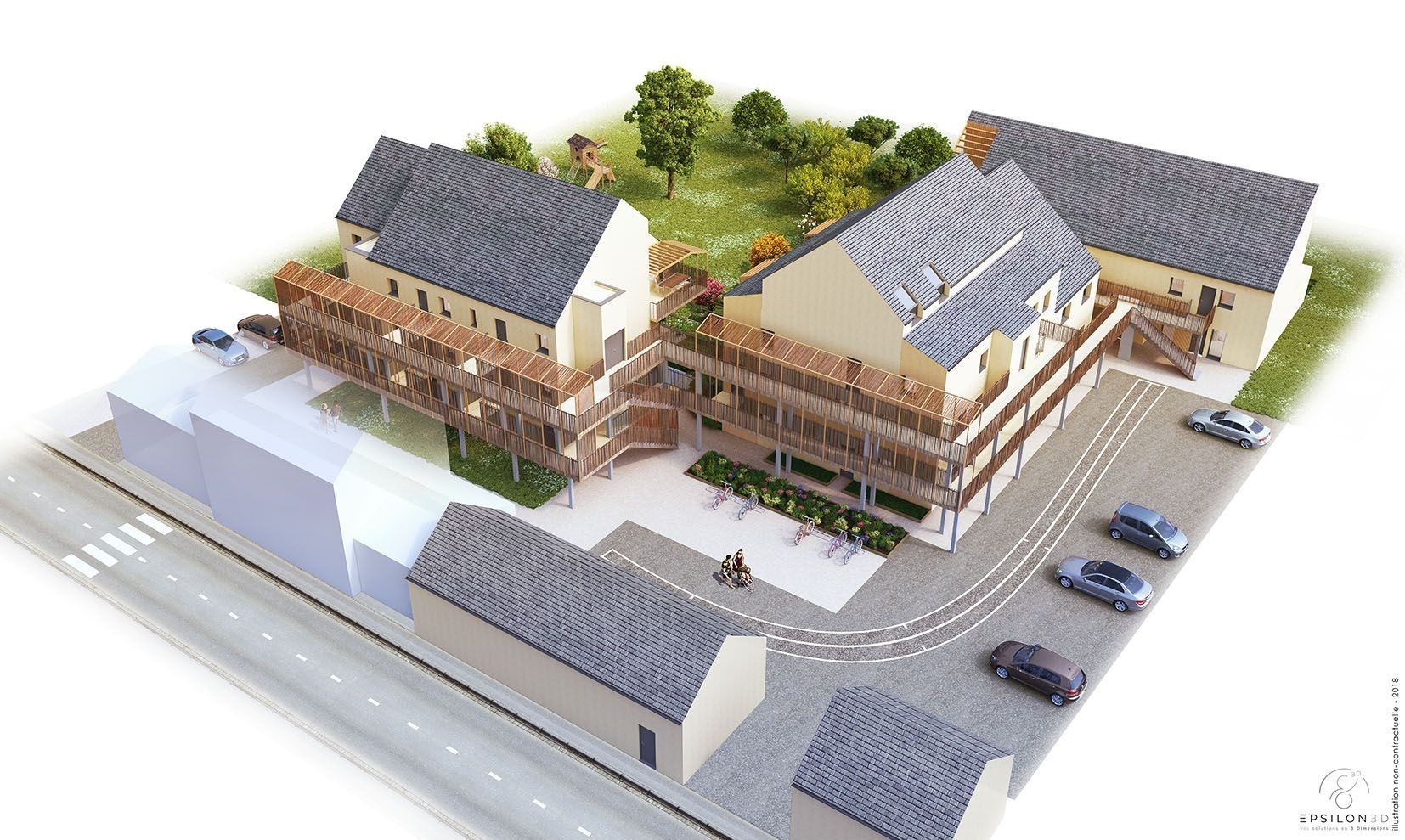 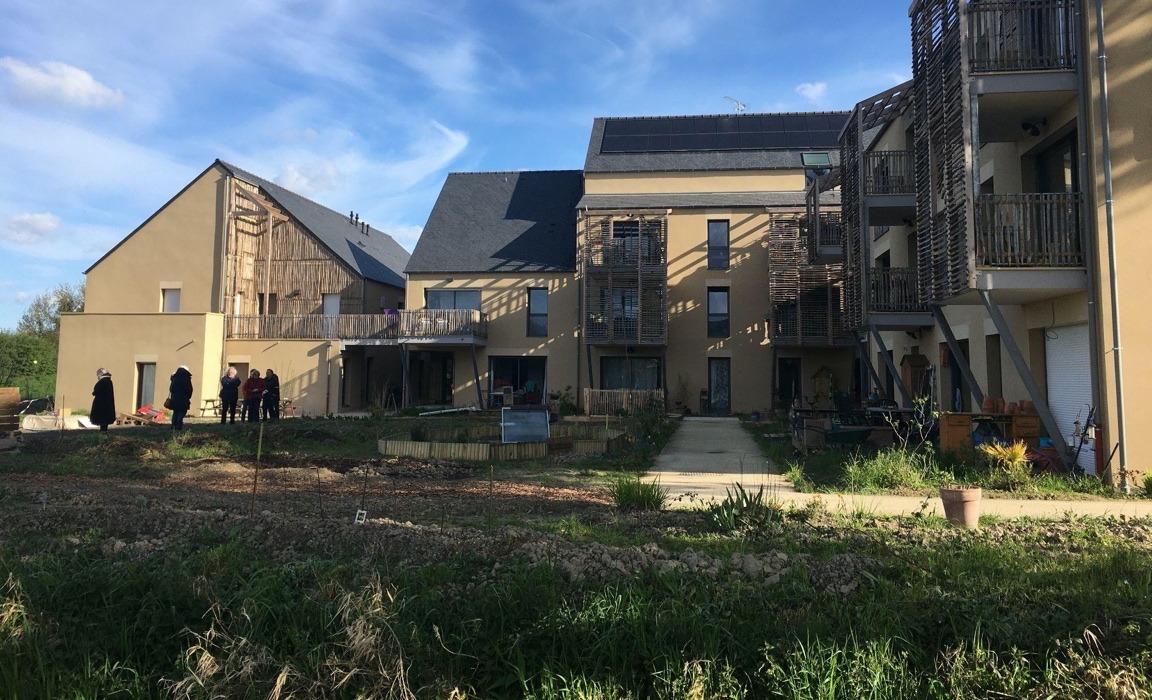 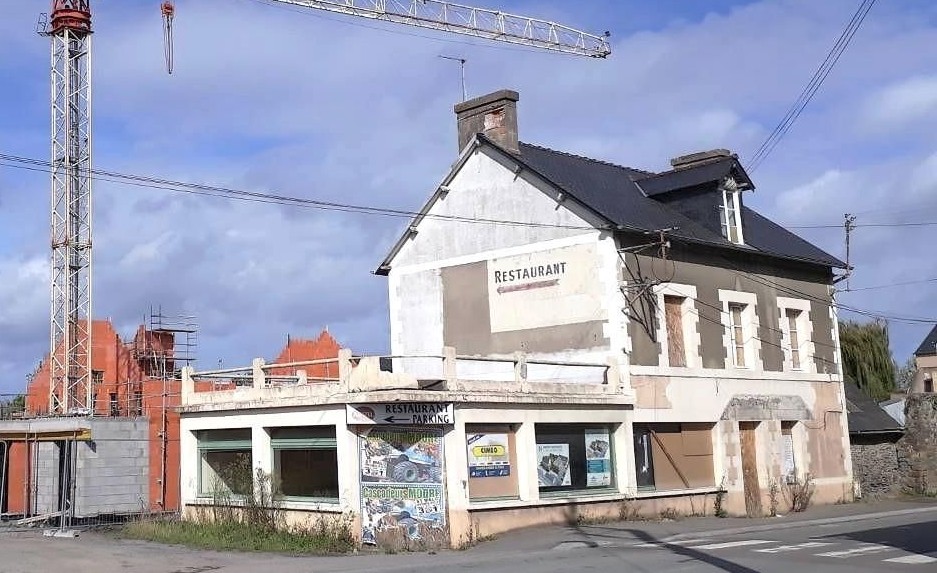 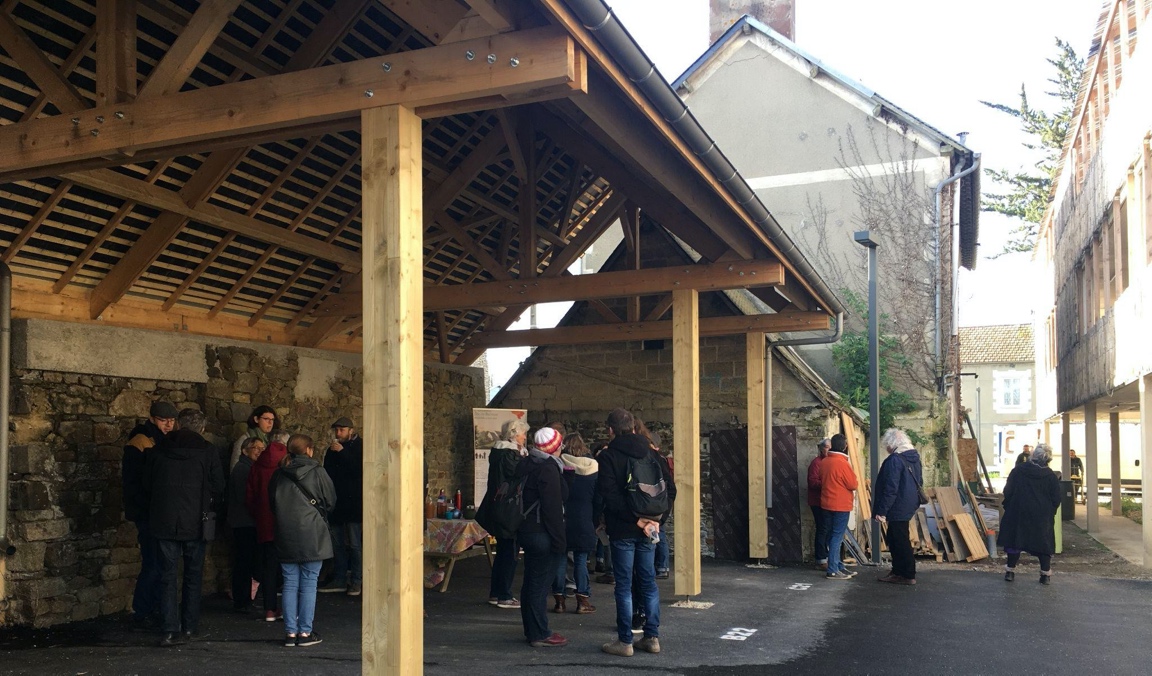 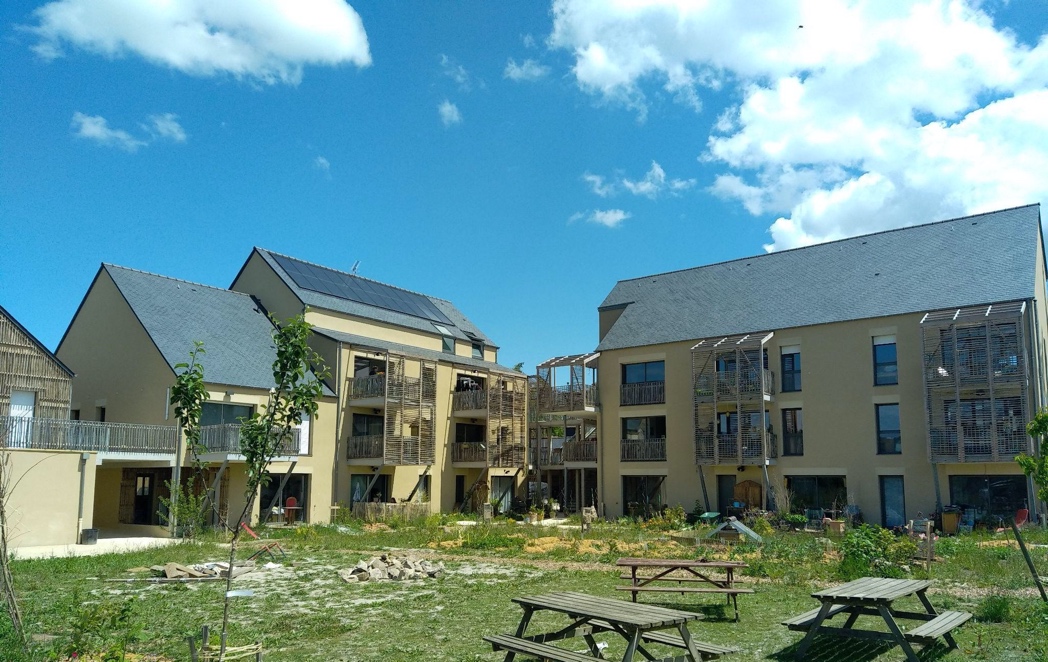 LES BÂTIMENTS
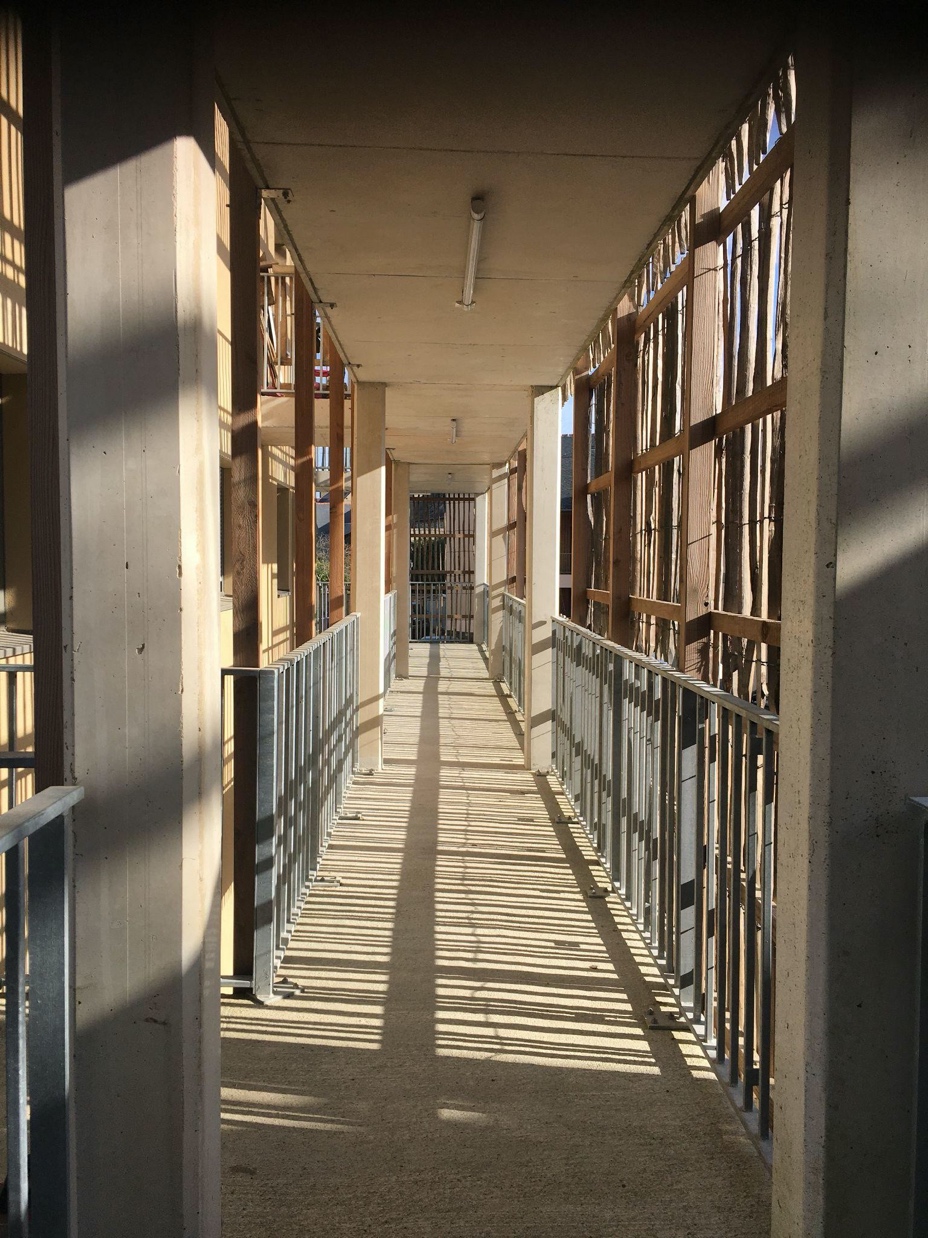 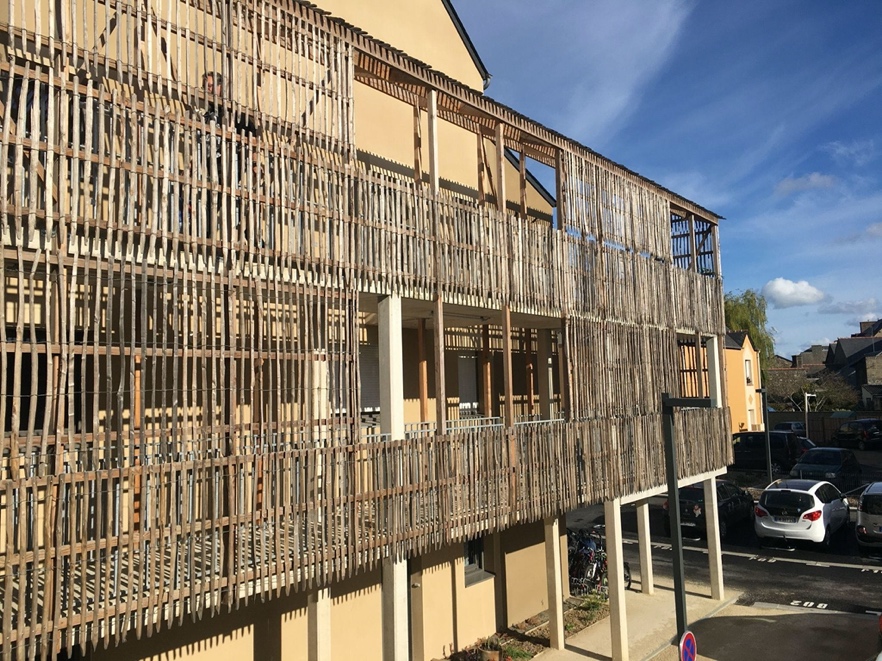 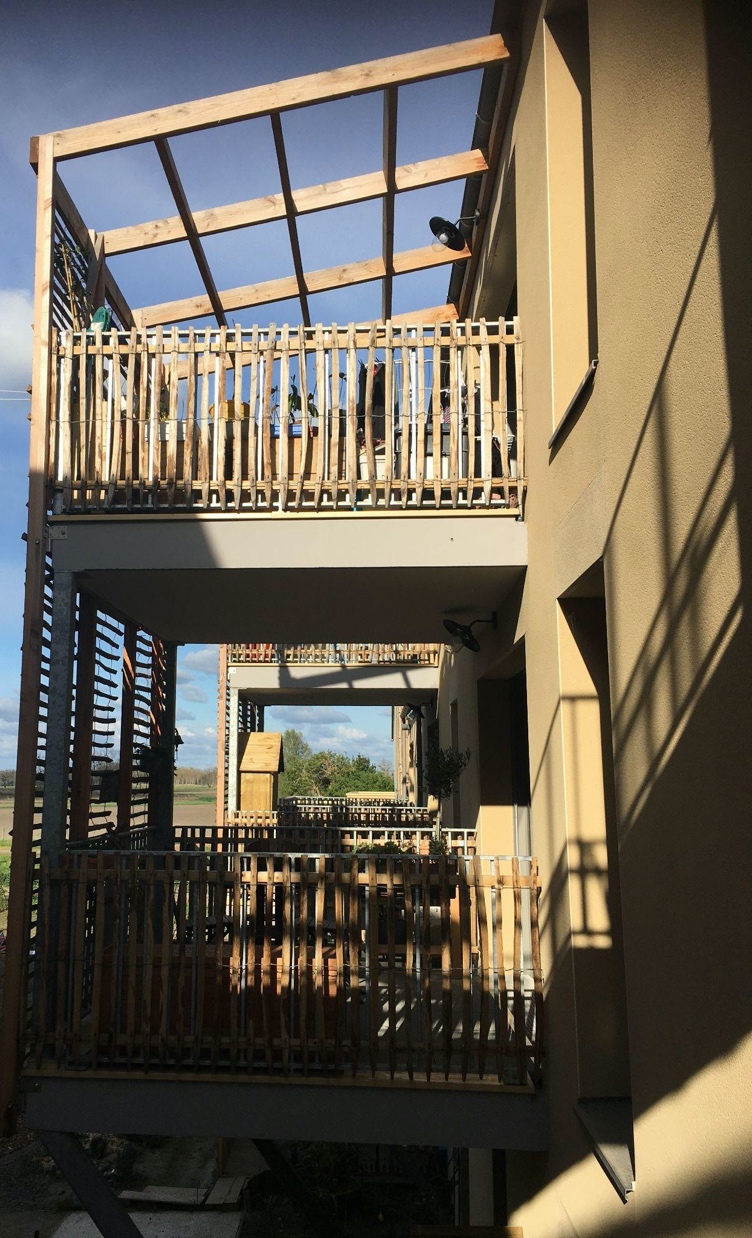 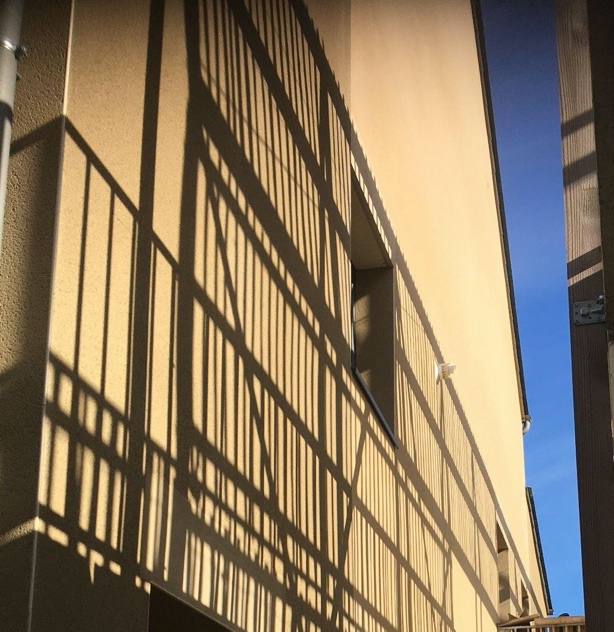 LES COURSIVES ET LES BALCONS
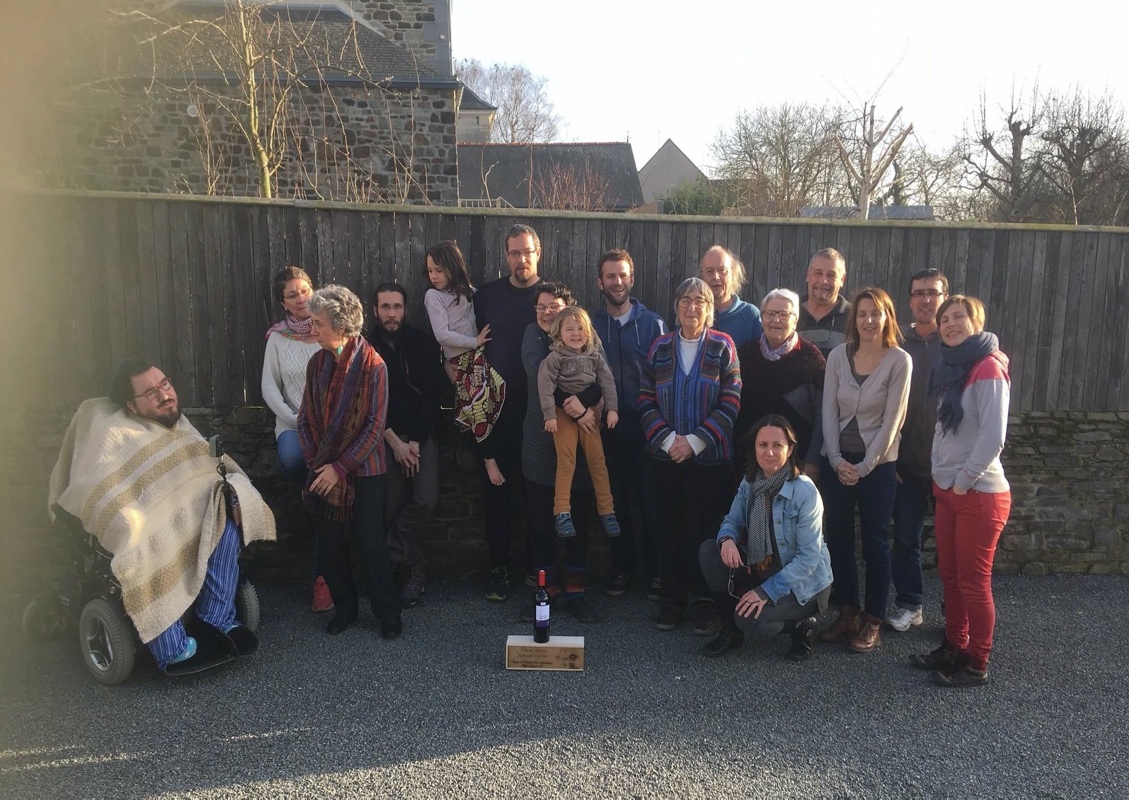 ET L’HUMAIN DANS TOUT CA ?
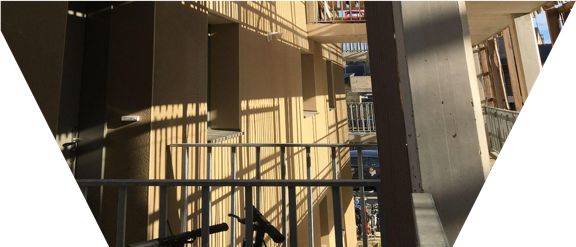 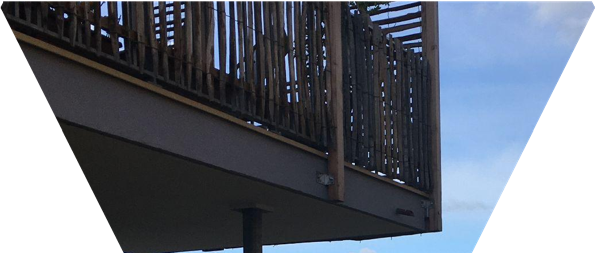 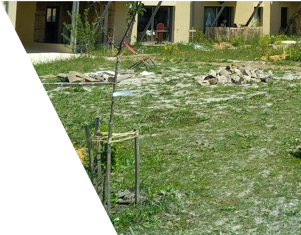 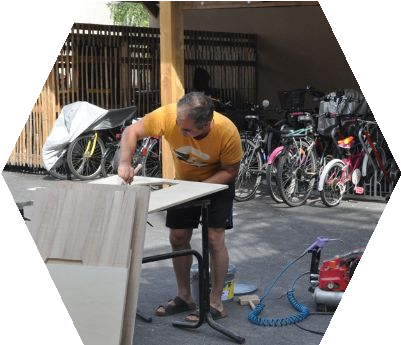 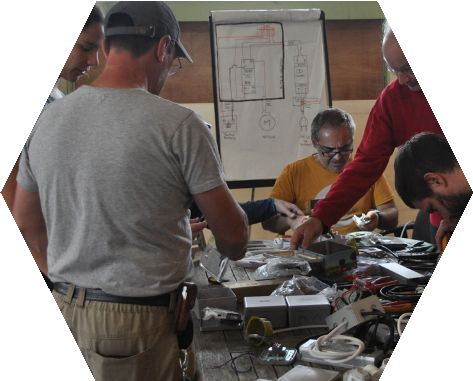 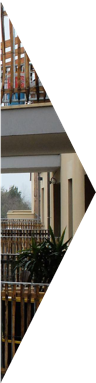 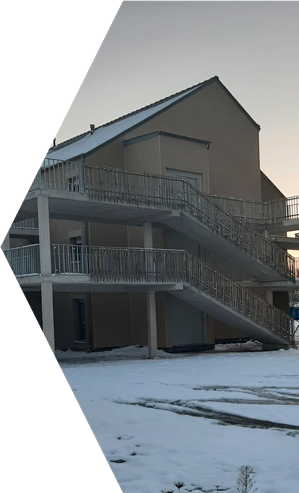 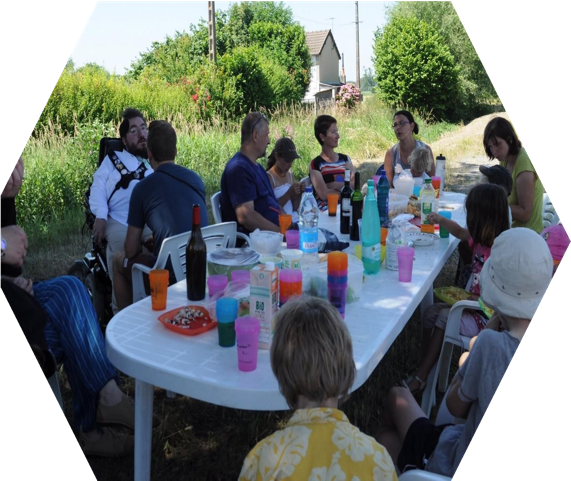 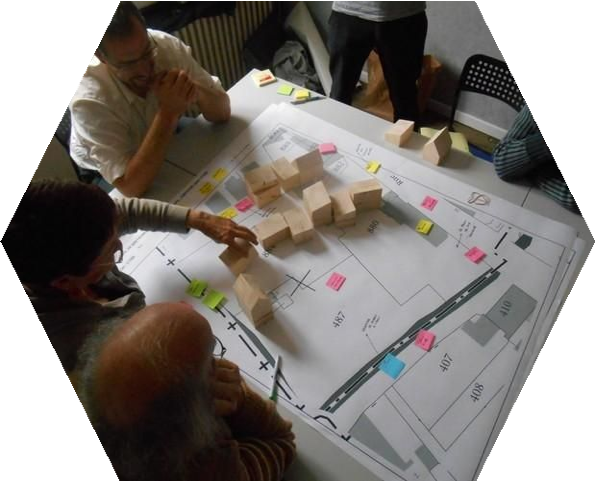 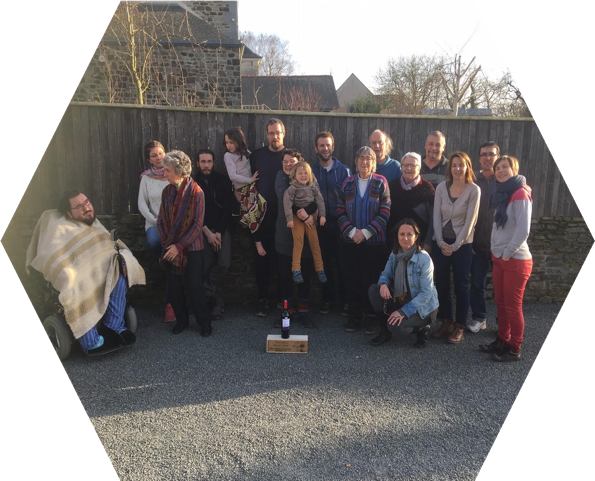 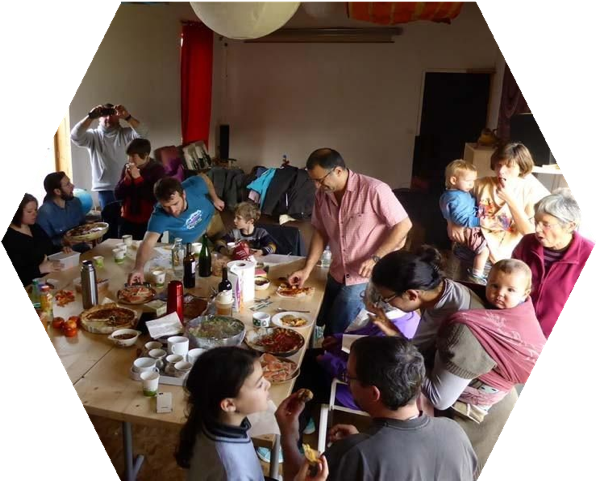 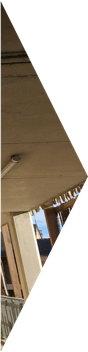 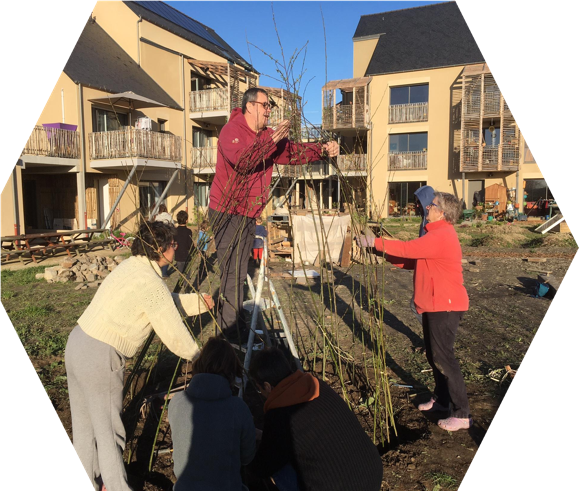 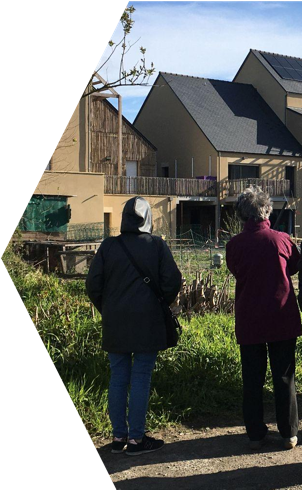 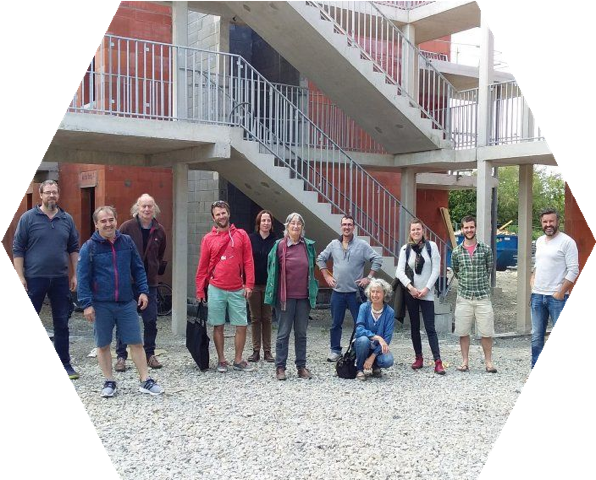 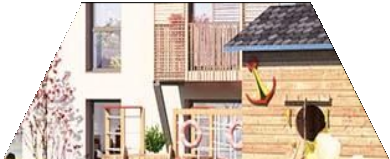 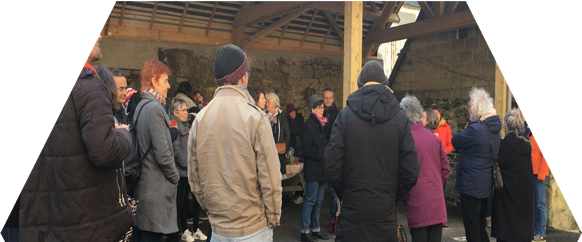 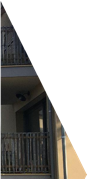 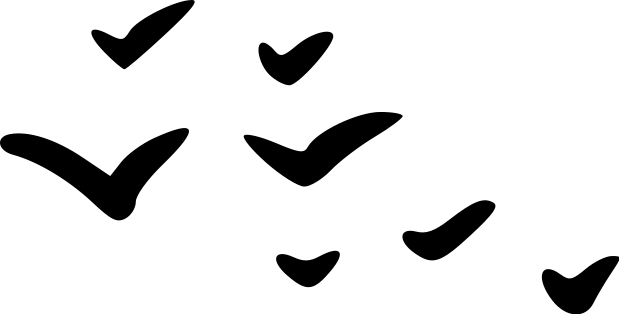 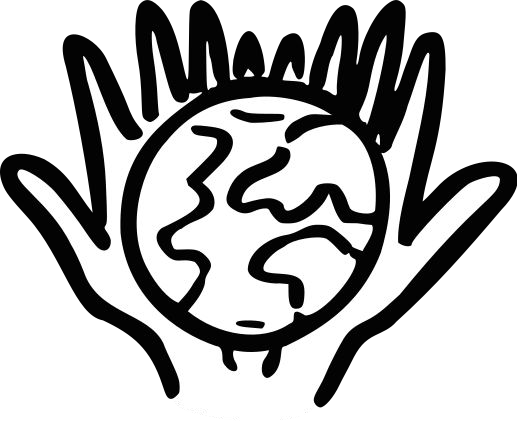 Et l'écologie alors ?
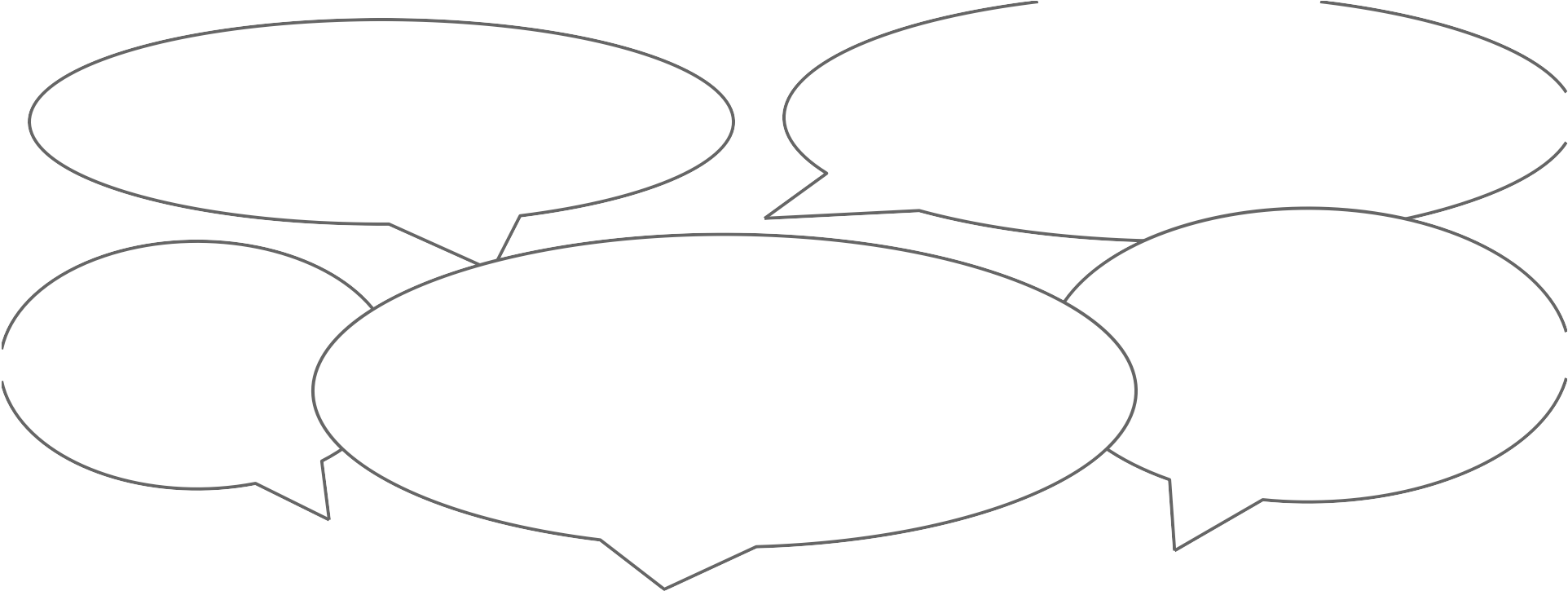 des matériaux bio  sourcés et / ou  recyclés
une architecture  compacte	un  habitat urbain
un partage  des espaces:  buanderie,
des  logements  bien  isolés
la récupération
d'eau de pluie
chambres  d'amis
et un assainissement  écologique
Et l'écologie alors ?
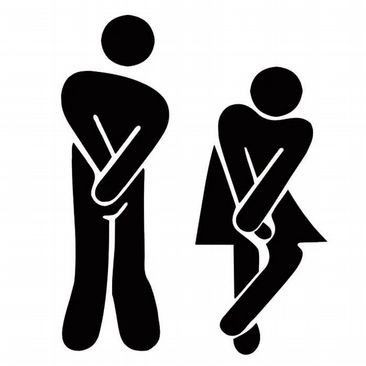 FOCUS SUR L'ASSAINISSEMENT !
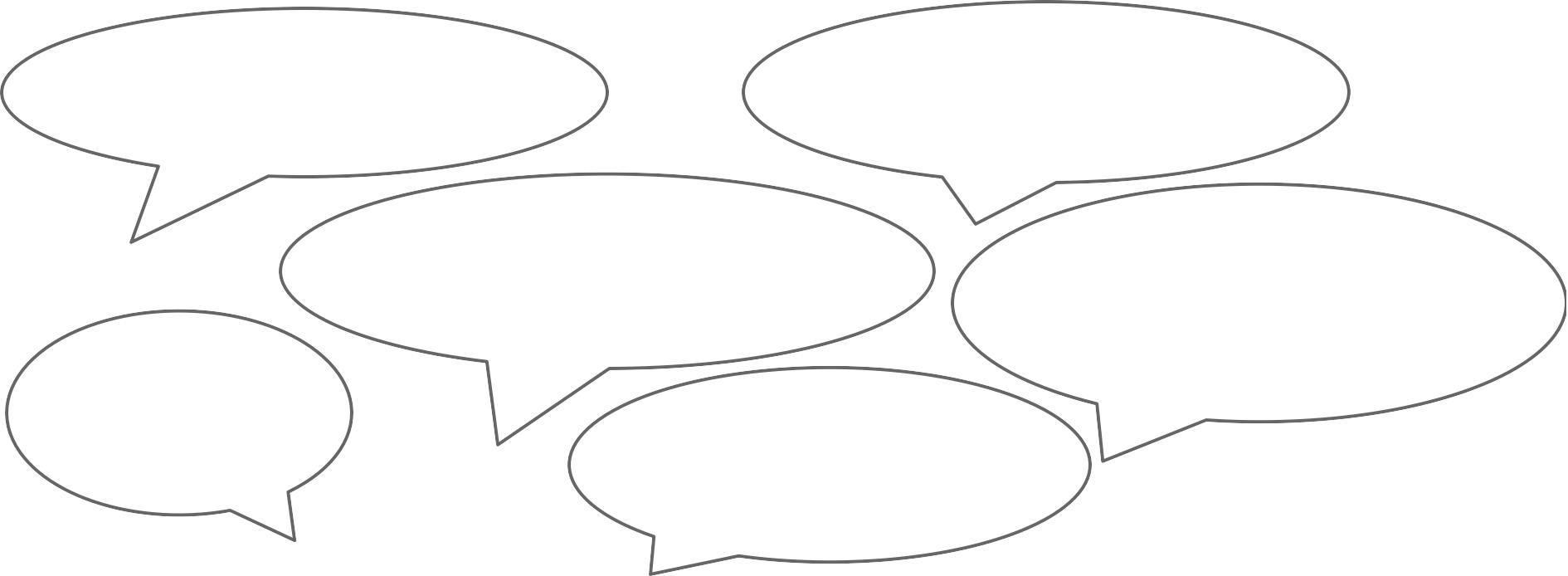 Participer à  une innovation
Diminuer la  facture d’eau
Facilité  d’usage pour  tout.e.s
Pas de  contraintes  de vidage
Pas de coût  supplémentaire
Polluer  moins !
FOCUS SUR L'ASSAINISSEMENT !
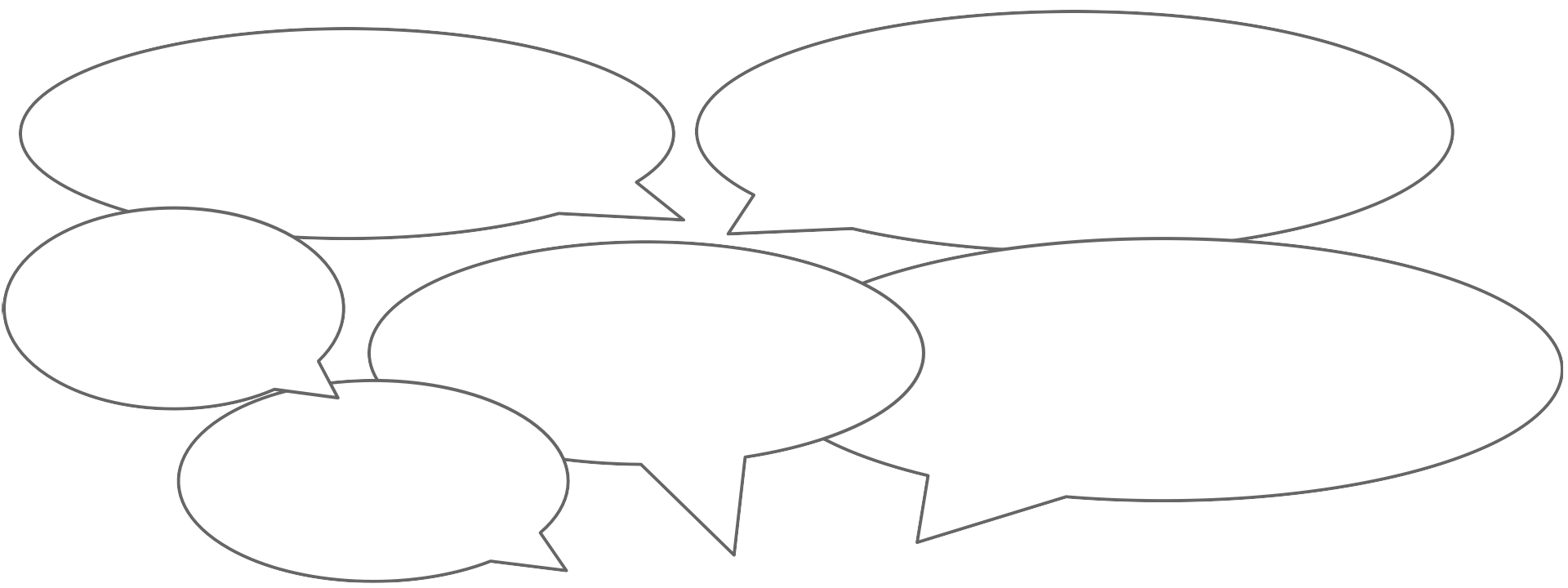 AGENCE DE  L’EAU LOIRE  BRETAGNE
LABORATOIRE EAU  ENVIRONNEMENT  SYSTÈME URBAIN
RÉGION  BRETAGNE
SCOP  ECOSEC
ECOLE DES  PONTS PARIS
TECH
COMPOST  TOUT
Les partenaires de l’assainissement
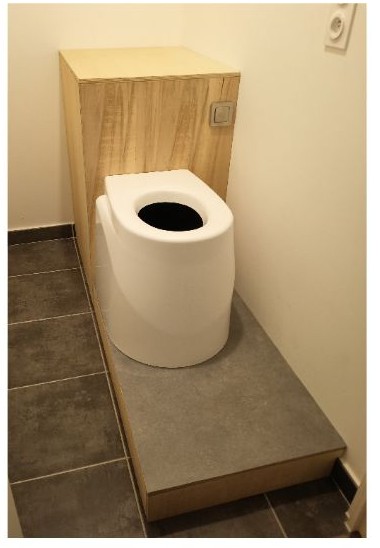 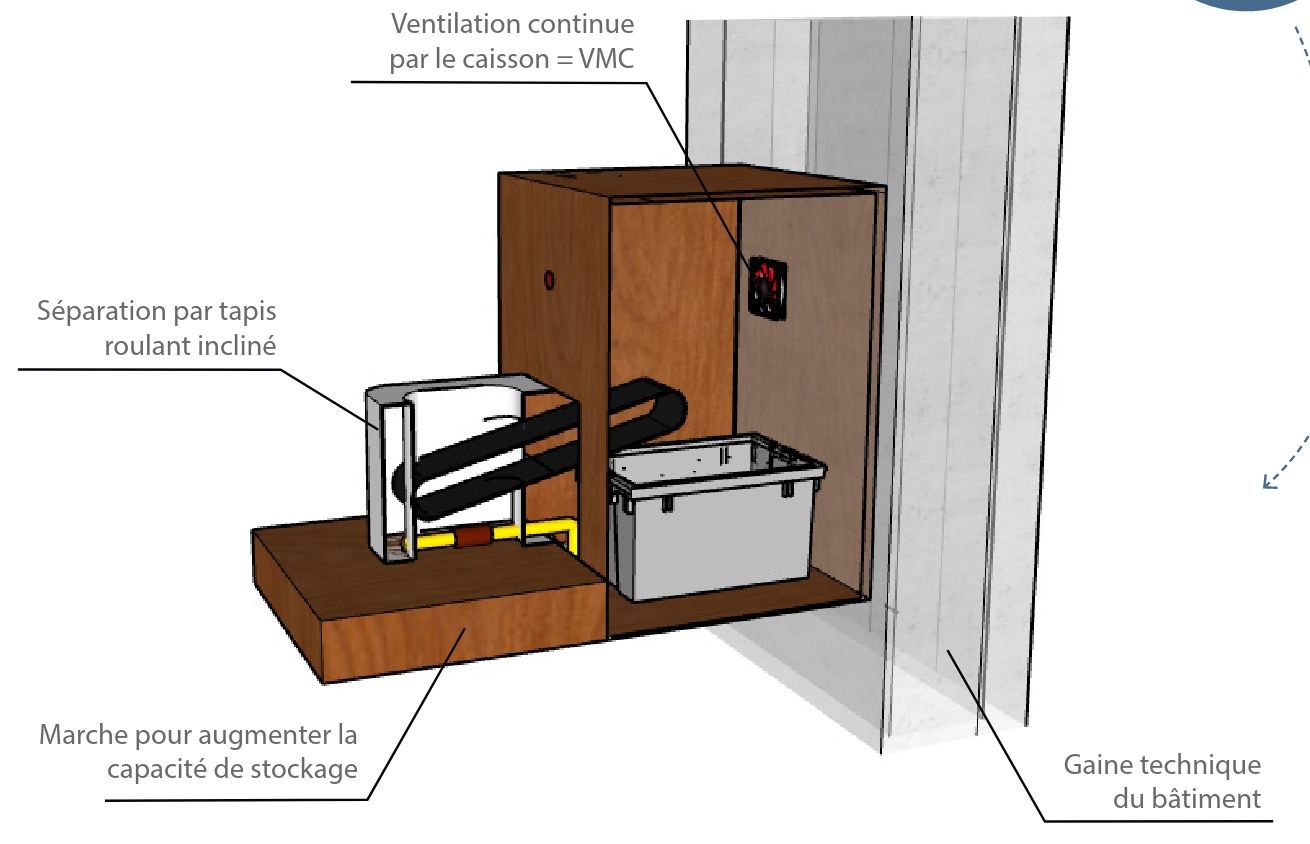 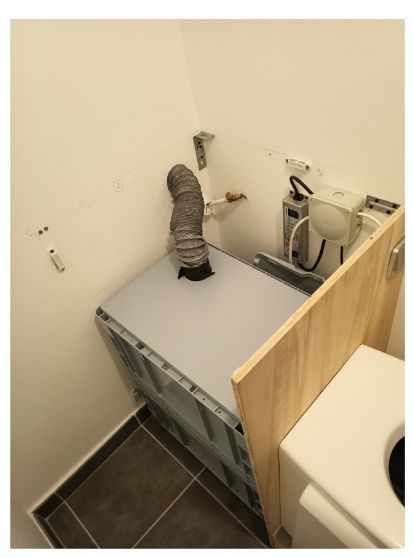 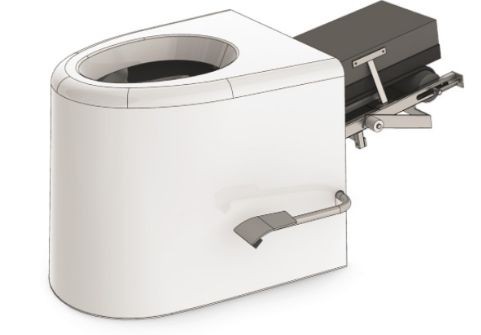 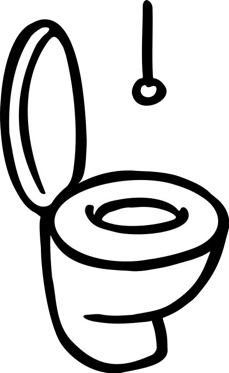 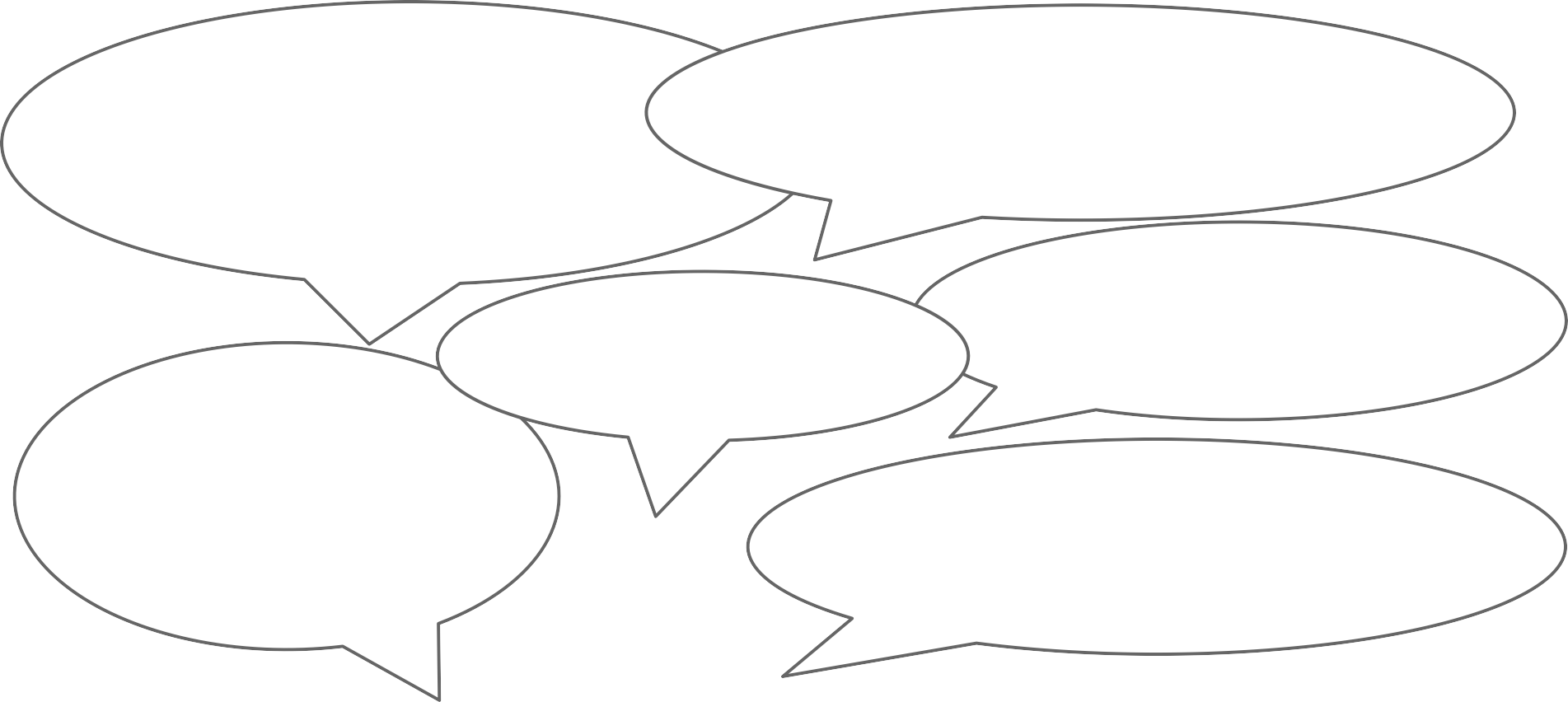 Du lien social pour le  territoire : avec le  voisinage, à l’échelle du  quartier et de la ville
De l’innovation pour le  territoire : panneaux  solaires, toilettes  sèches, isolation à base  de jeans recyclés
Mixité
intergénérationnelle  et mixité socio-  économique
De l’attachement  des habitants à  leur territoire
De l’habitat en  centre bourg
+
réhabilitation  d’une friche  urbaine
De sobriété foncière:  réduction des surfaces  privées par la  mutualisation des espaces
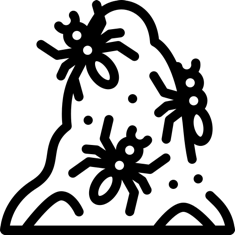 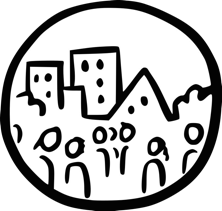 Et qu'est-ce que cela apporte au territoire…
Merci pour votre attention…
C’EST A VOUS DE JOUER !